Topics for exam:

Understanding independent vs. dependent variables
Ex: hours working vs. wage earned
       
Knowing the difference between an increasing and a decreasing function:

Increasing: as X increases, so does Y                                      a linear function will have
                                                                                                        a positive slope


Decreasing: as X increases, Y decreases

                                                                                                        a linear function will have a 
                                                                                                        negative slope
Understanding how to create a linear function from a word problem:
Ex: Sally pays a $40 membership fee at the local pool and then an additional $2
       each time she swims

       $40 is a fixed fee or initial value
       $2 each time is a ROC (slope)

       the formula for her costs for swimming is:  y = 2x + 40, where x = # times swimming
                                                                                                                 and y = Cost of swimming

Creating a table of values for an equation:

X    0     1     2     10
Y   40   42   44    60
Show at least two sample calculations for each equation:
Y = 2 (0) + 40 = $40
Y = 2(10) + 40 
   = 20 + 40 = $60
Being able to read and interpret a graph:
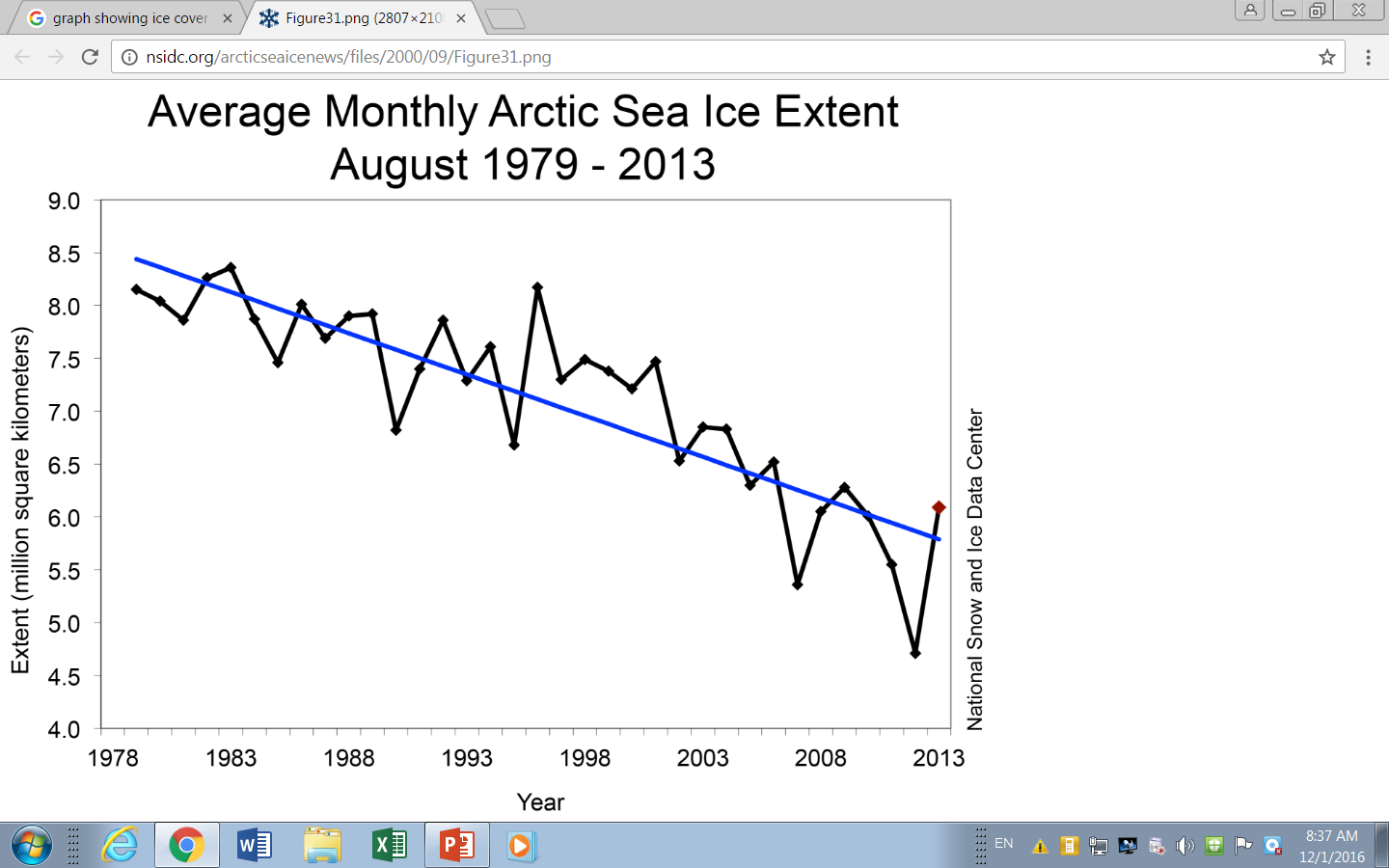 Blue line represents
“average” values
Being able to calculate the rate of change using two points:

Write formula   a = y₂ - y₁
                                            x₂ - x₁

b) Label the 2 points (-2, 4)      (x₁, y₁)            and  (8, - 6)      (x₂, y₂)    

c) Substitute the coordinates into the formula:
    
            a = - 6 – (4) = -10 = -1
                     8 – (-2)    10        

Getting the rate of change by counting squares in the graph:
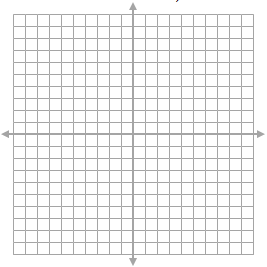